I. C. Monte Argentario-GiglioPorto Santo StefanoProgetto Orto didattico
Orto didattico: «Con le mani nella terra»classi prime e terze
L’orto prima del nostro intervento…
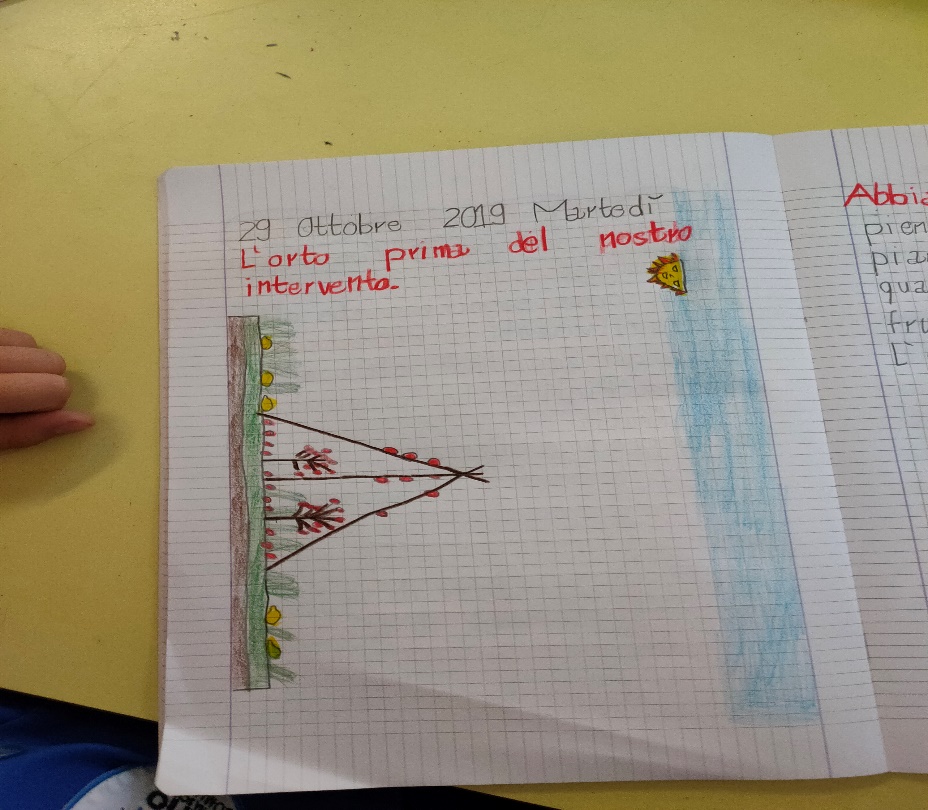 Estirpare erbacce e piante…
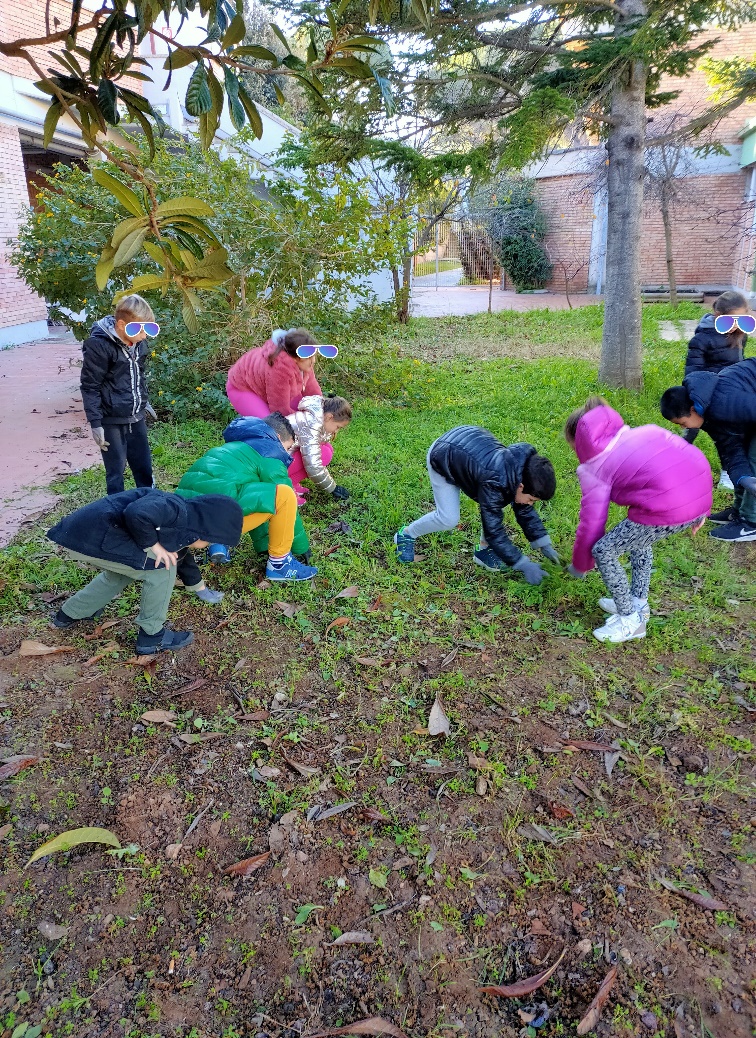 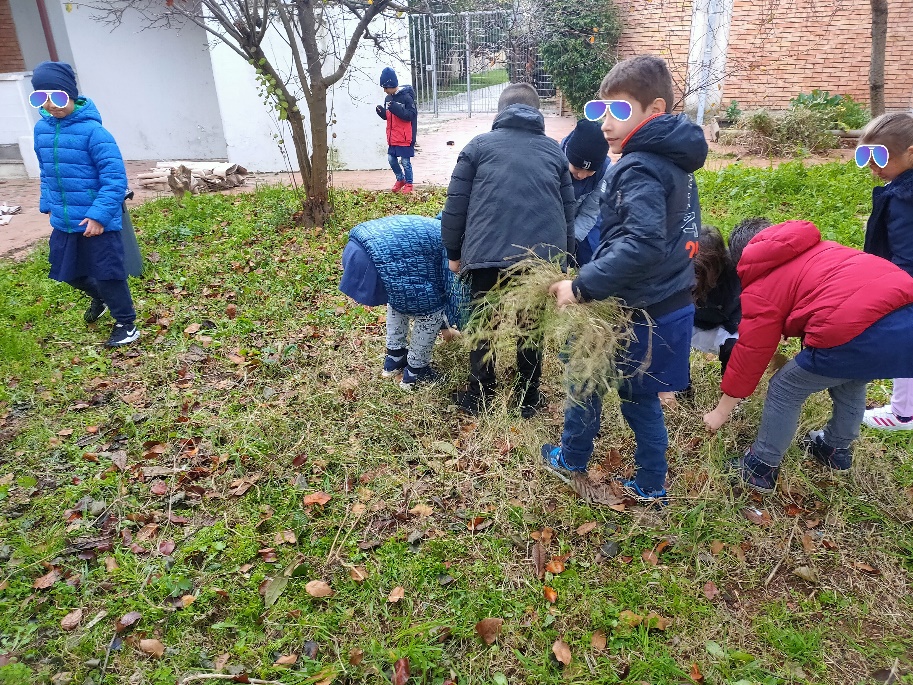 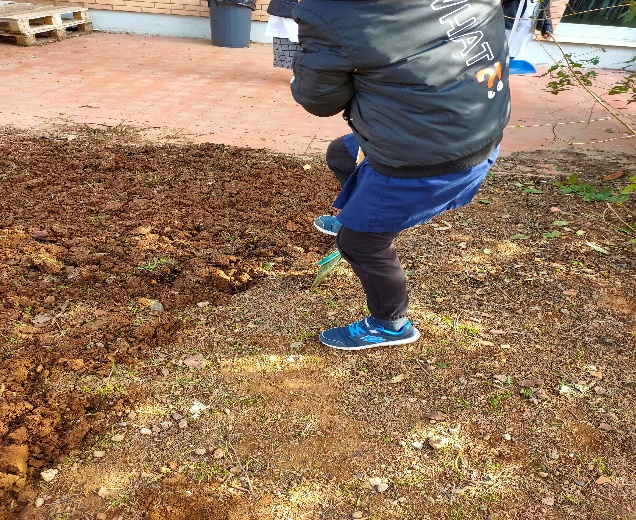 Vangatura e solcatura del terreno
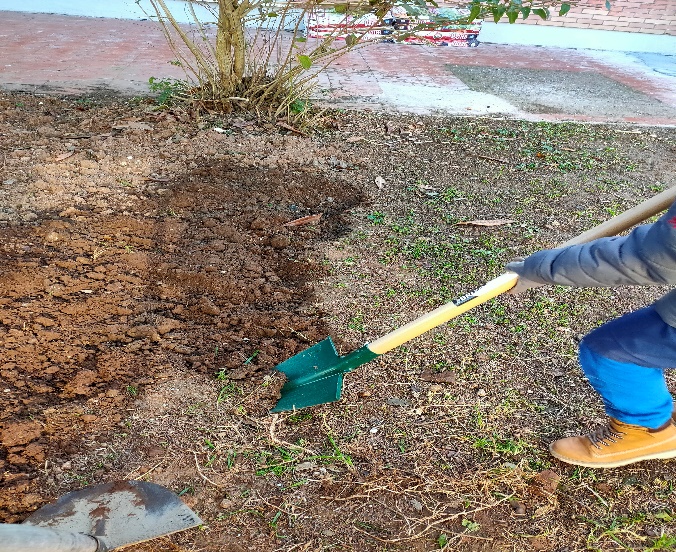 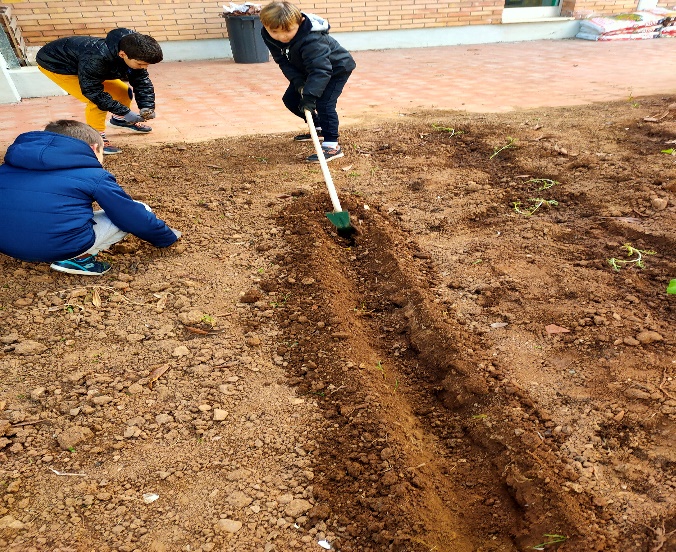 I bambini insieme al collaboratore
Analizziamo vari tipi di terreno e semi…
Conosciamo la terra del nostro orto, il terriccio e la sabbia …
…e i semi di: lenticchie, fave, carote, ravanello, fagioli, zucca e zucchine, prezzemolo, basilico, pomodori, melanzane e anti altri.
Inizia la semina
Seminare che passione
Le nostre piantine crescono
Dai vasi al terreno
Il nostro orto prende forma
Finalmente le piantine di fagioli, fave e lenticchie  crescono .
Ma arriva il Covid-19…
… e il nostro progetto cambia luogo e denominazione
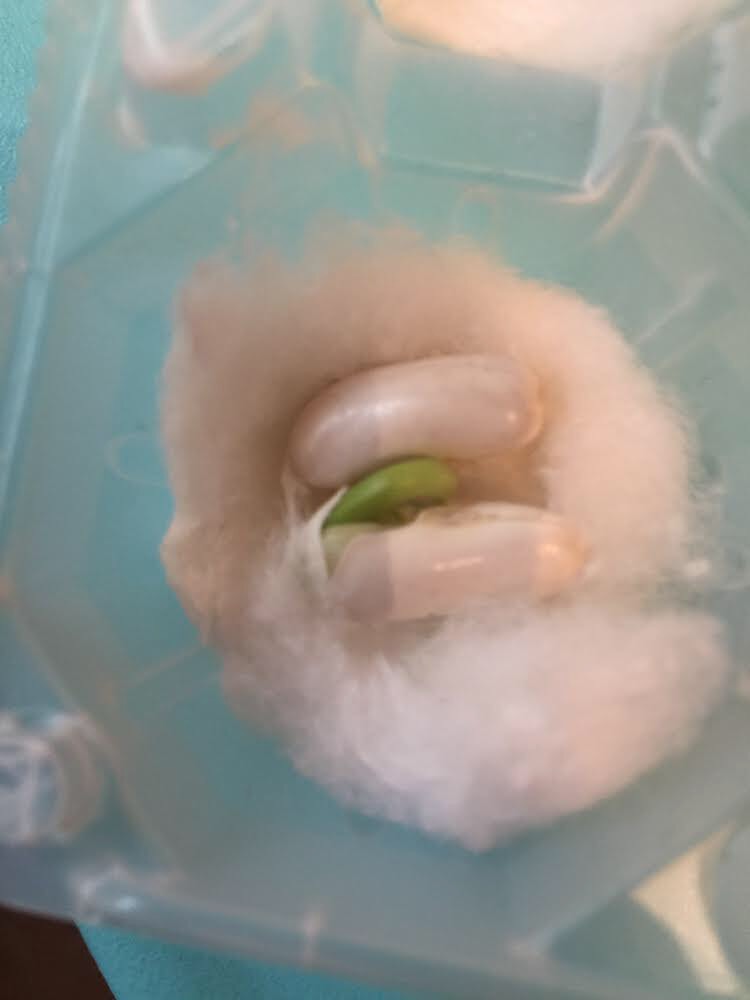 Orto a casaLa germinazione classi terze…
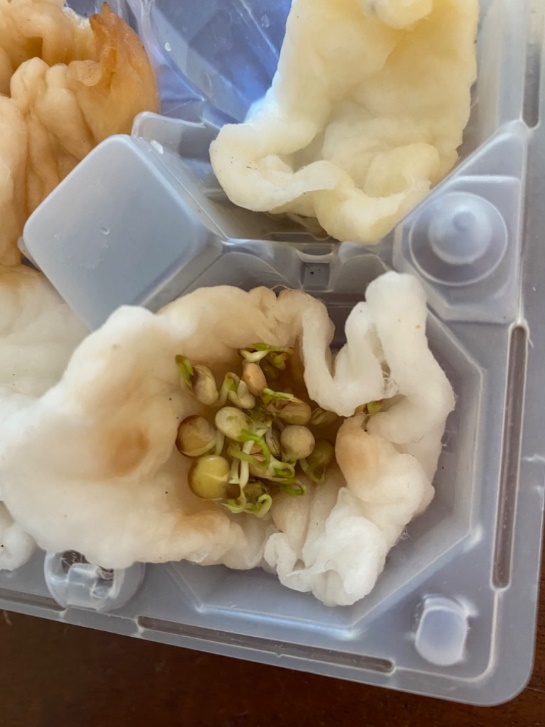 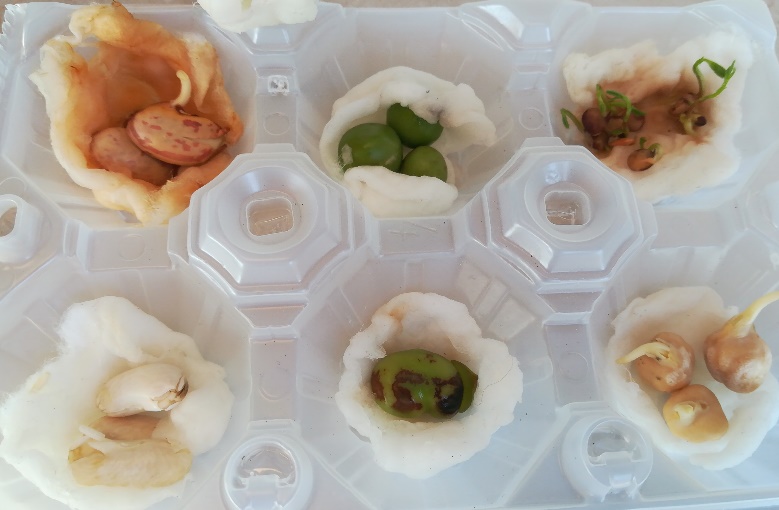 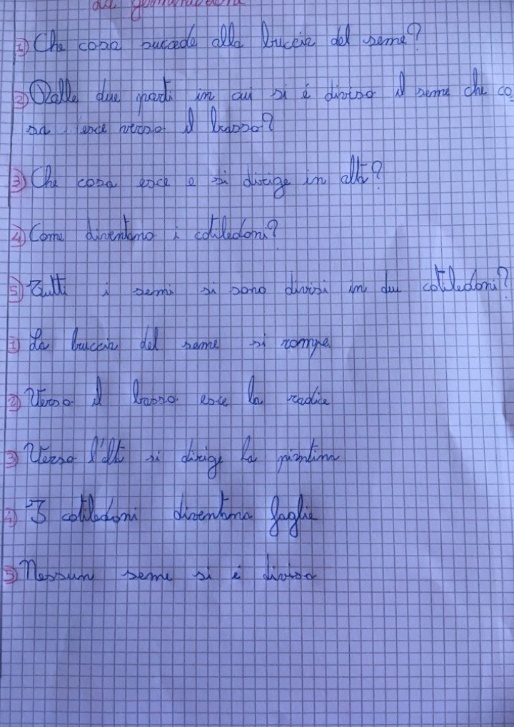 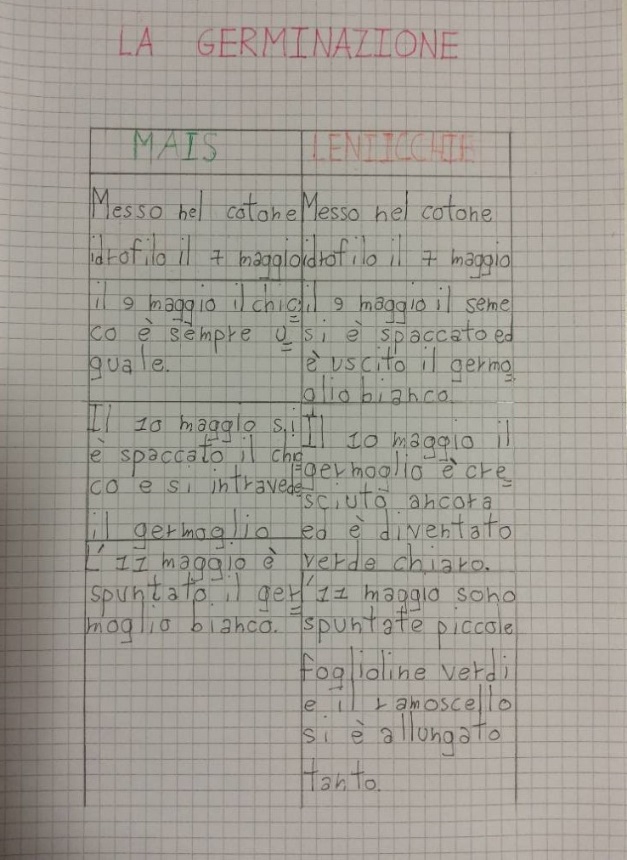 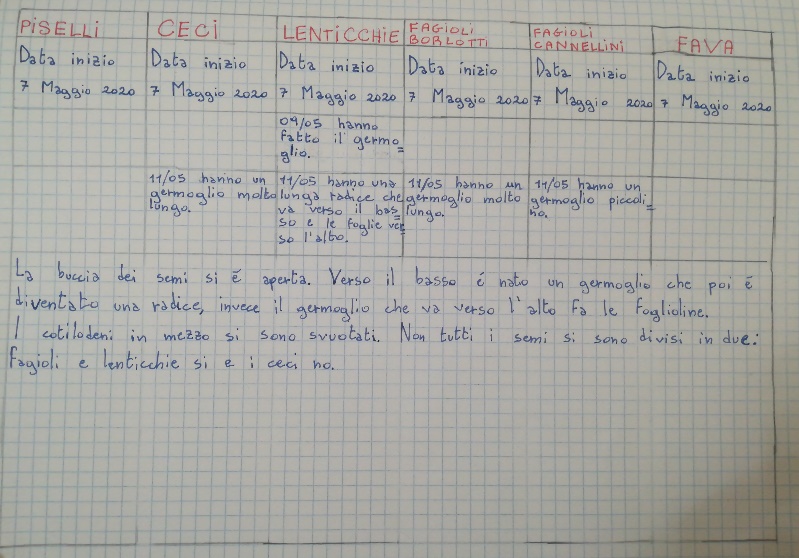 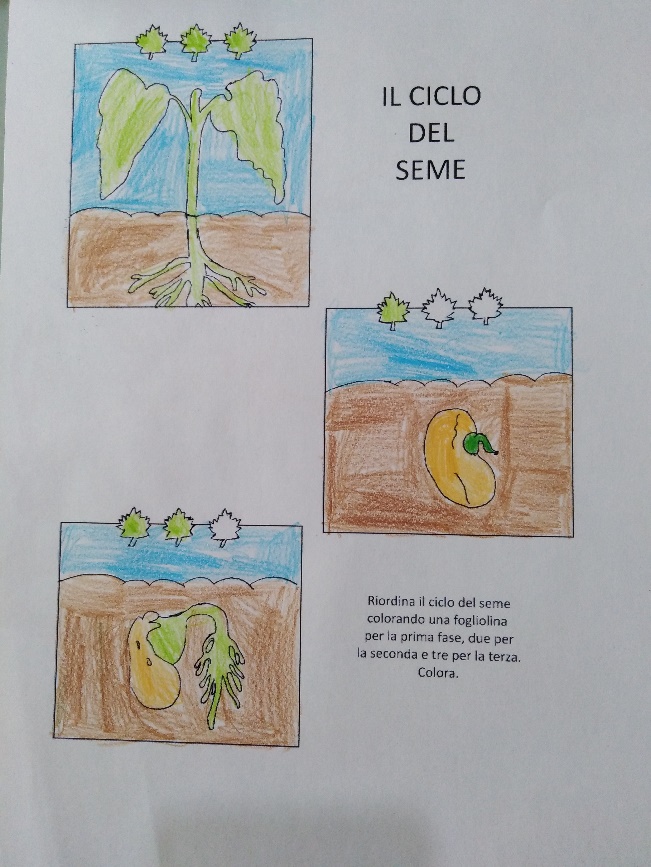 Orto a casaIl ciclo del seme classi prime
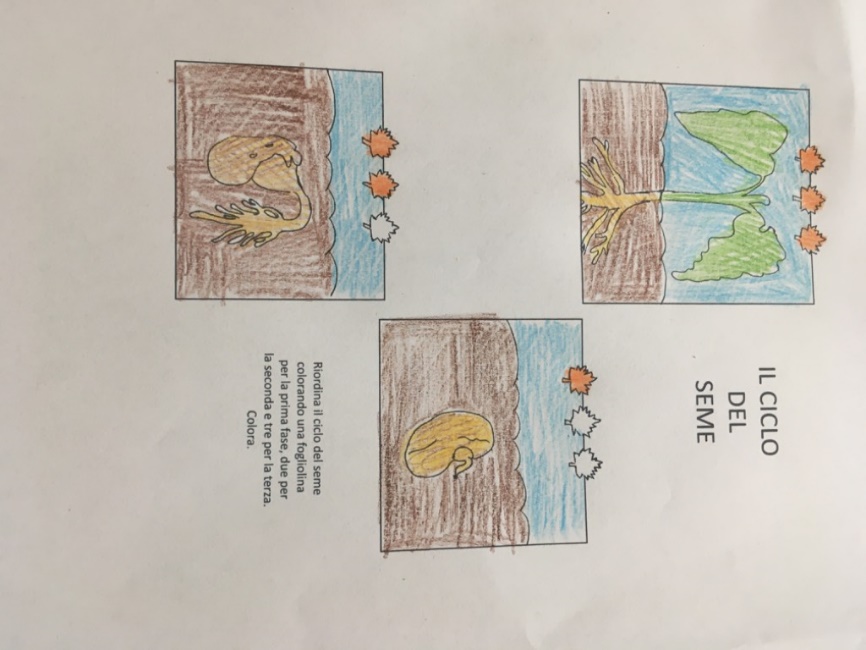 I bambini conoscono le fasi di sviluppo e crescita del seme
Orto a casa
I bambini delle classi prime seminano in un guscio d’uovo
Gli alunni delle classi terze invece …la cipolla
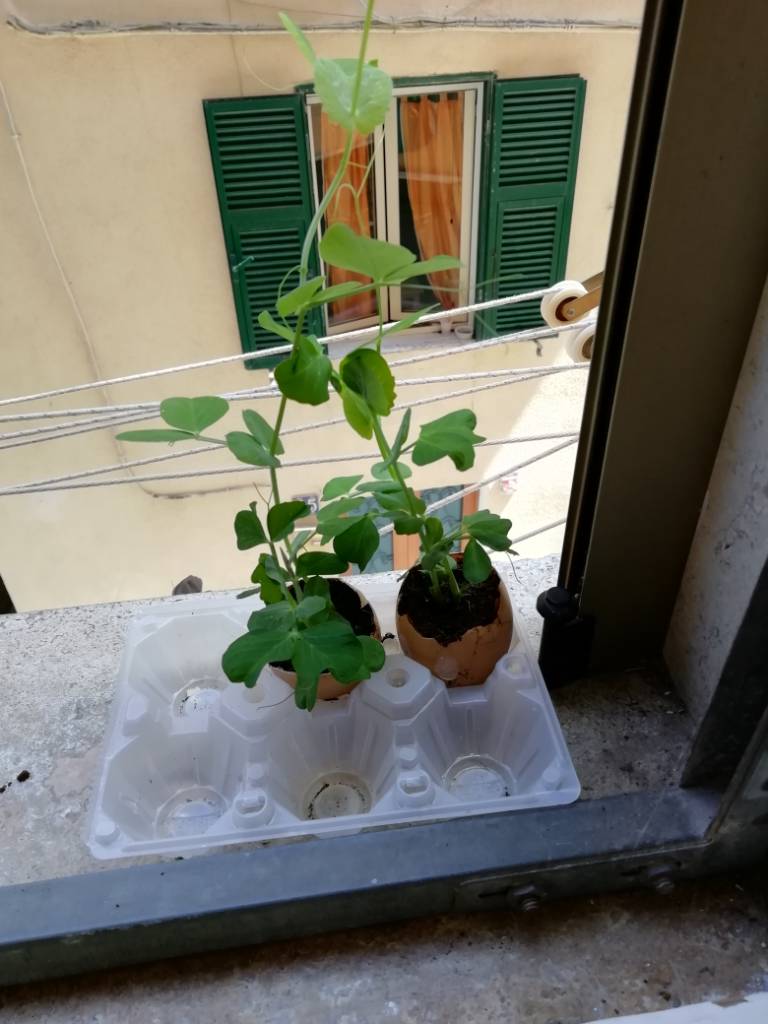 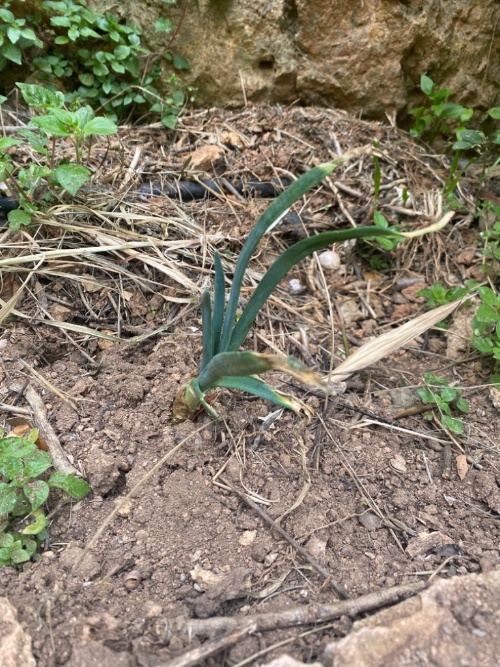 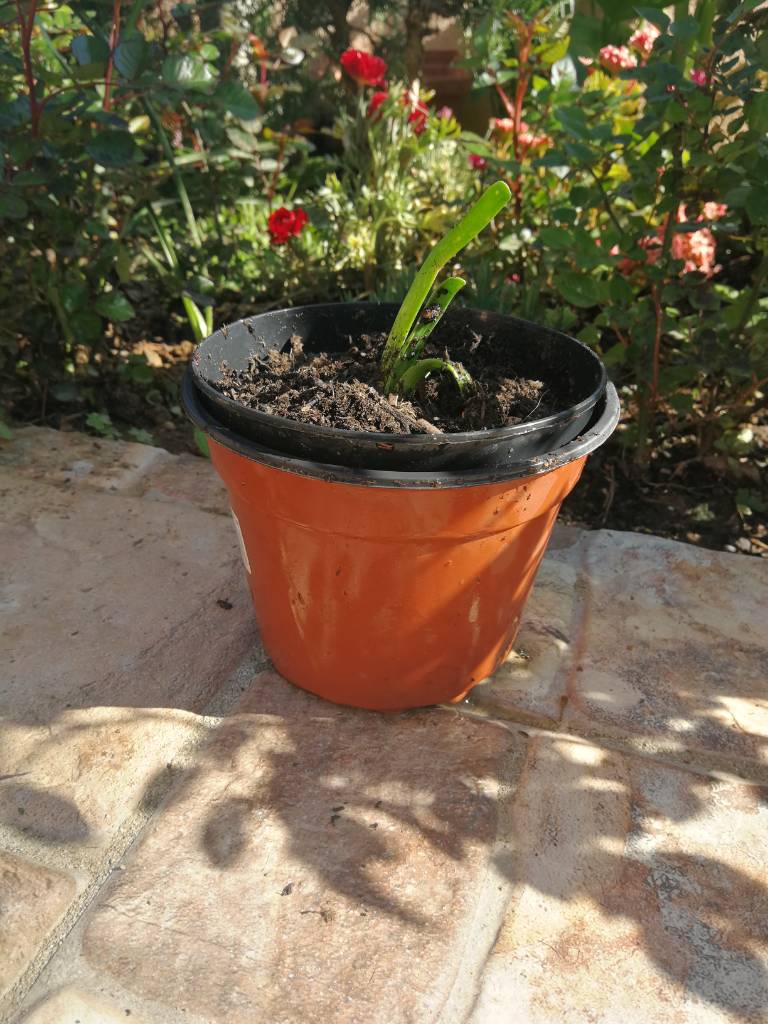 Interdisciplinarietà
La storia del semino Sam
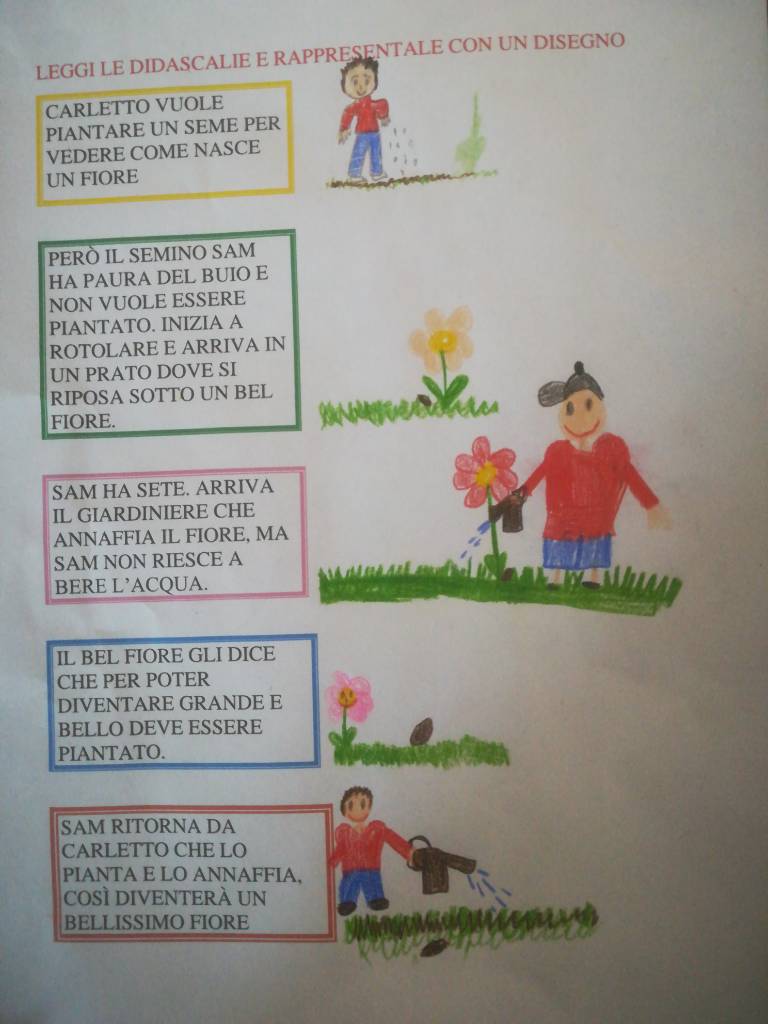 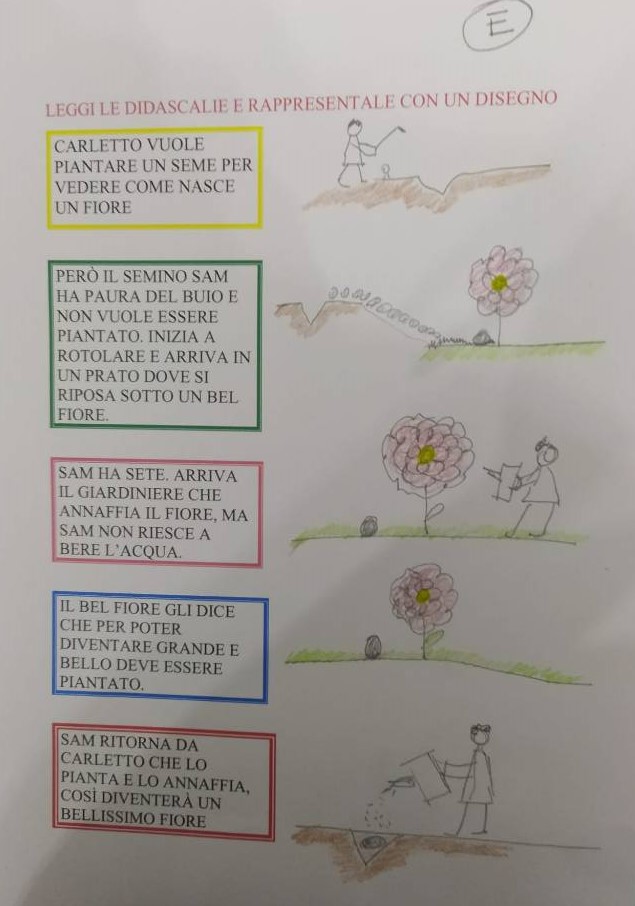 Where does it grow?
Le parti delle pianta
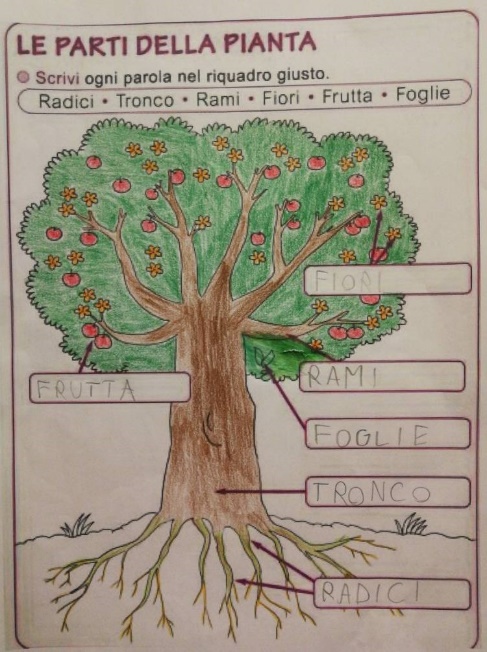 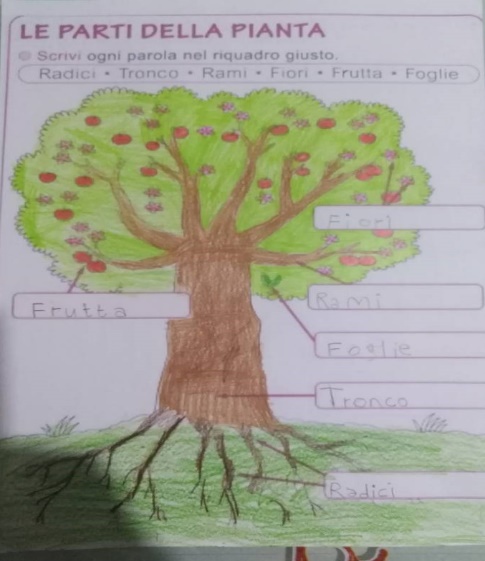 Ricicliamo
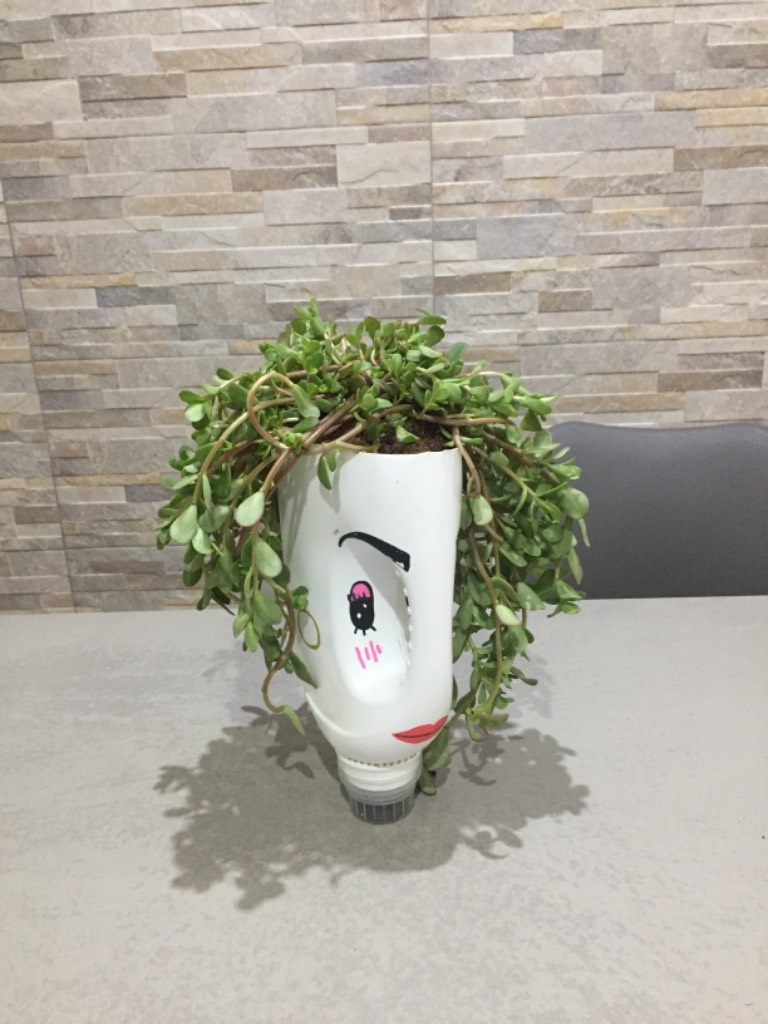 I nostri vasi
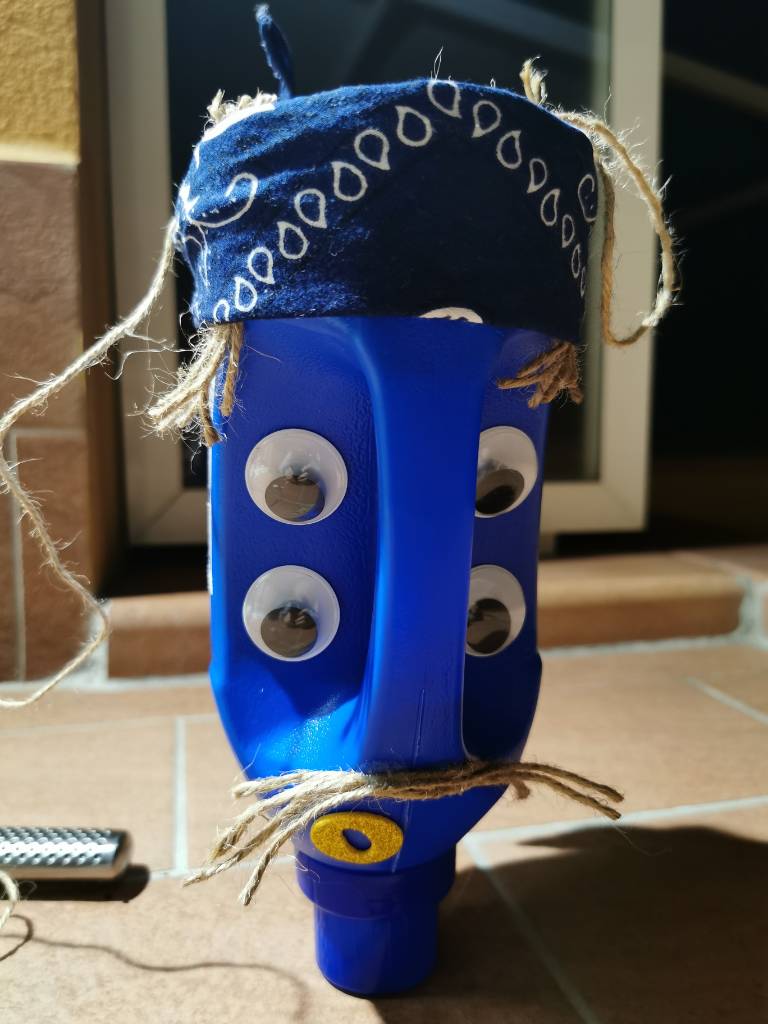 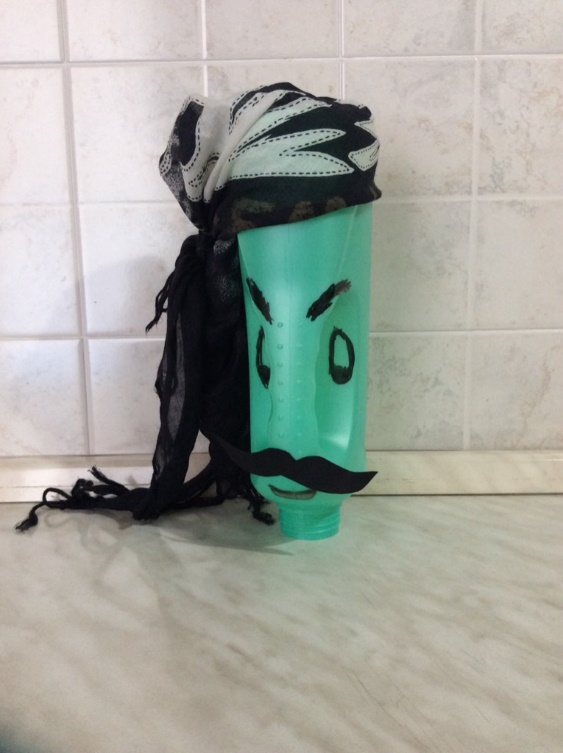 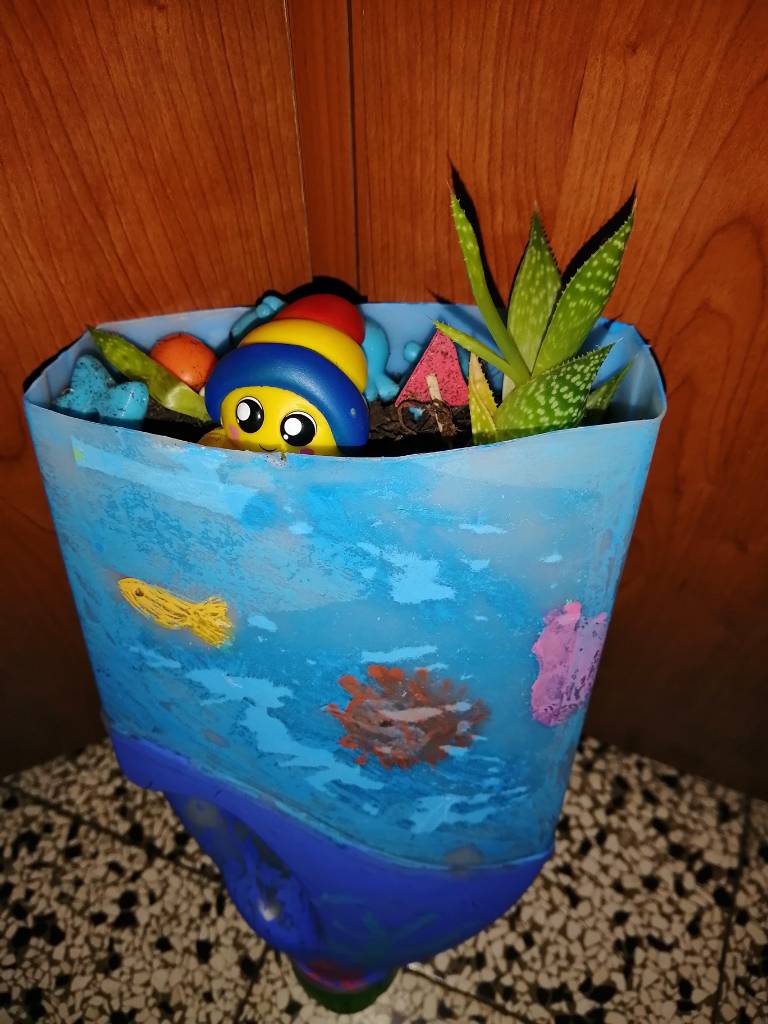 Finalmente i bambini raccolgono i frutti del loro lavoro….
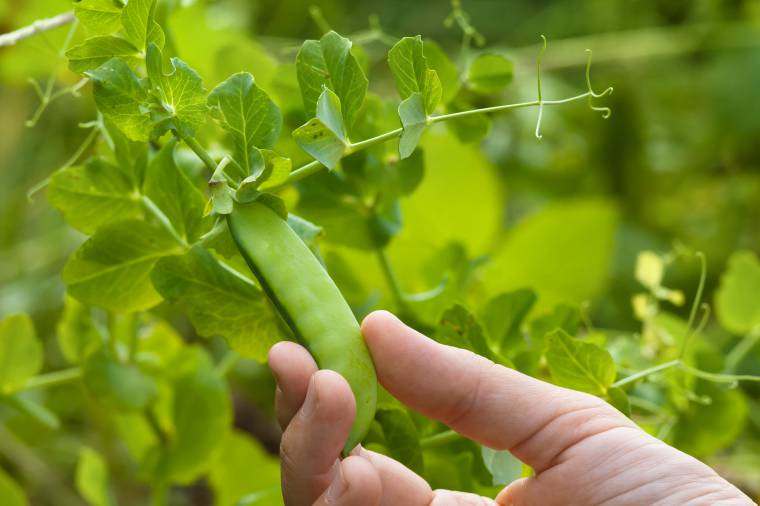 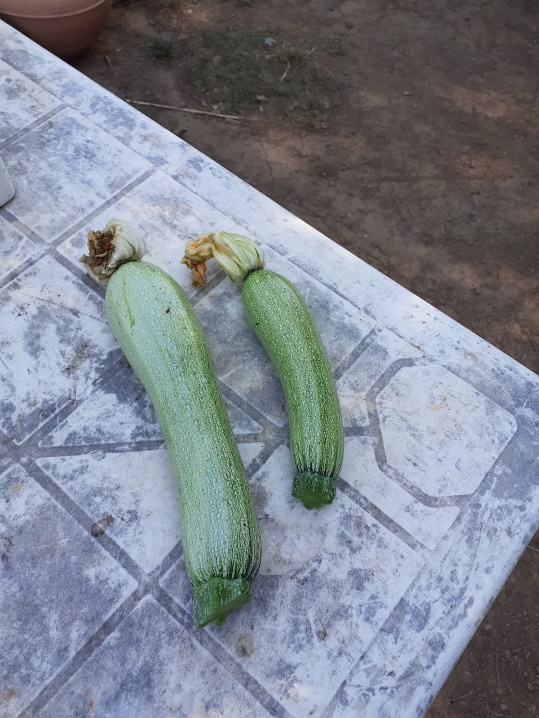 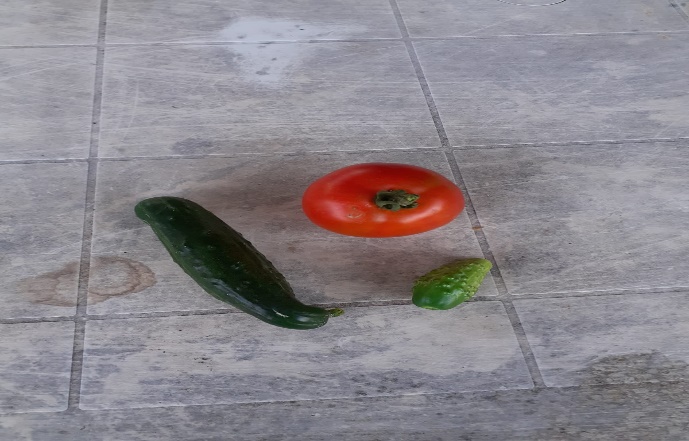 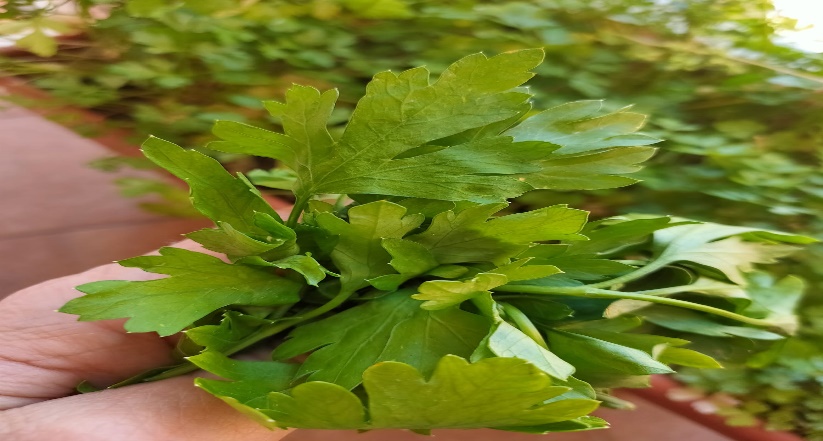 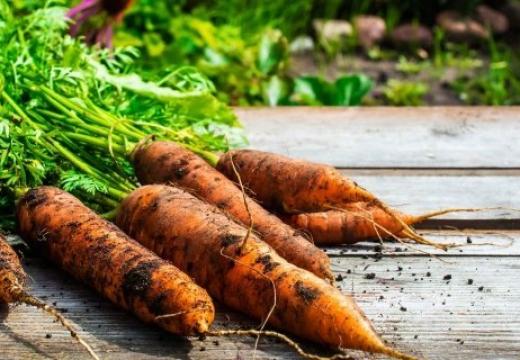